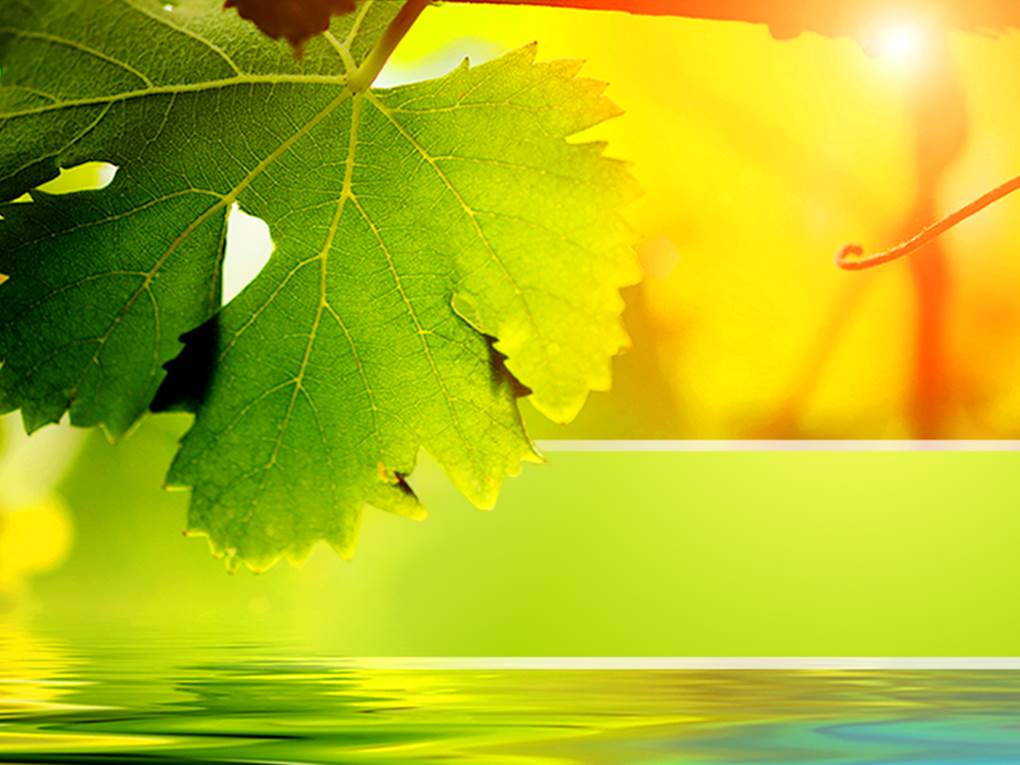 What motivates the ham sandwich to sit at table 20: A pragmatic account of metonymies
Bárbara Eizaga-Rebollar
        University of Cádiz (Spain)

       Metaphor Festival Amsterdam 2016
       31 August- 3 September
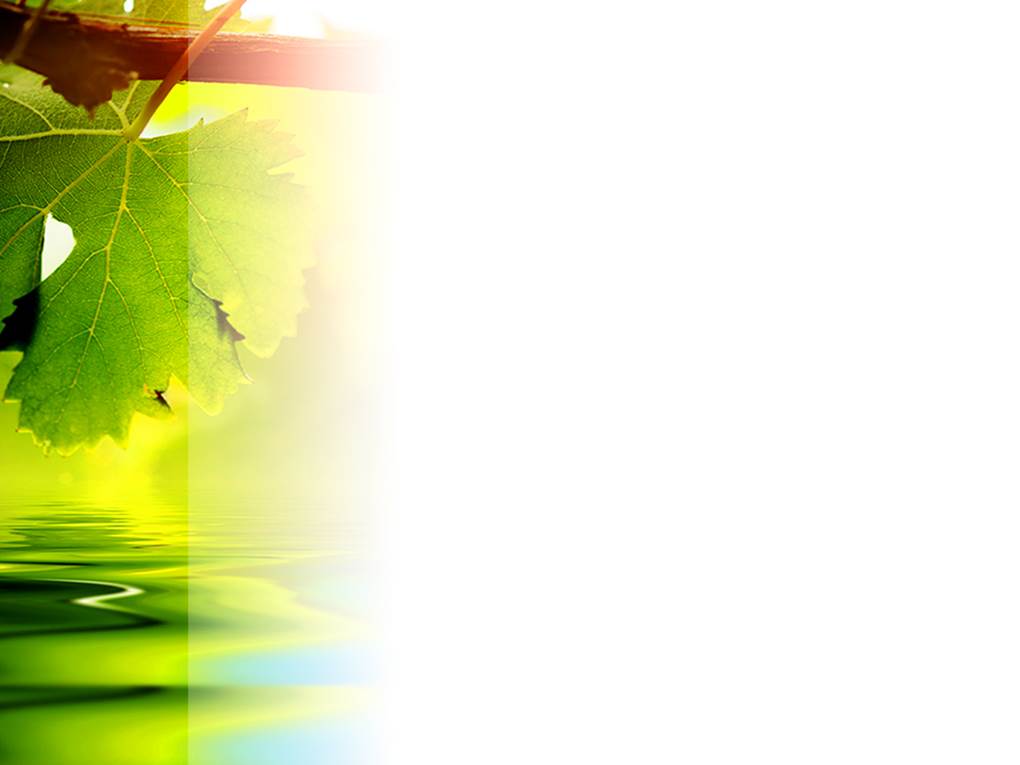 Definition
Metonymies are expressions used to refer to something or someone outside their conventional denotation. Typical examples are:
1. The crown objects to the proposal.
		Institution for person: Crown for queen.
2. The sax has the flu.
		Object for possessor: Sax for player.
3. Americans protested during Vietnam
		Place for event: Vietnam for Vietnam war.
Prueba oral presencial: Posibles formatos actuales
Metaphor Festival Amsterdam 2016
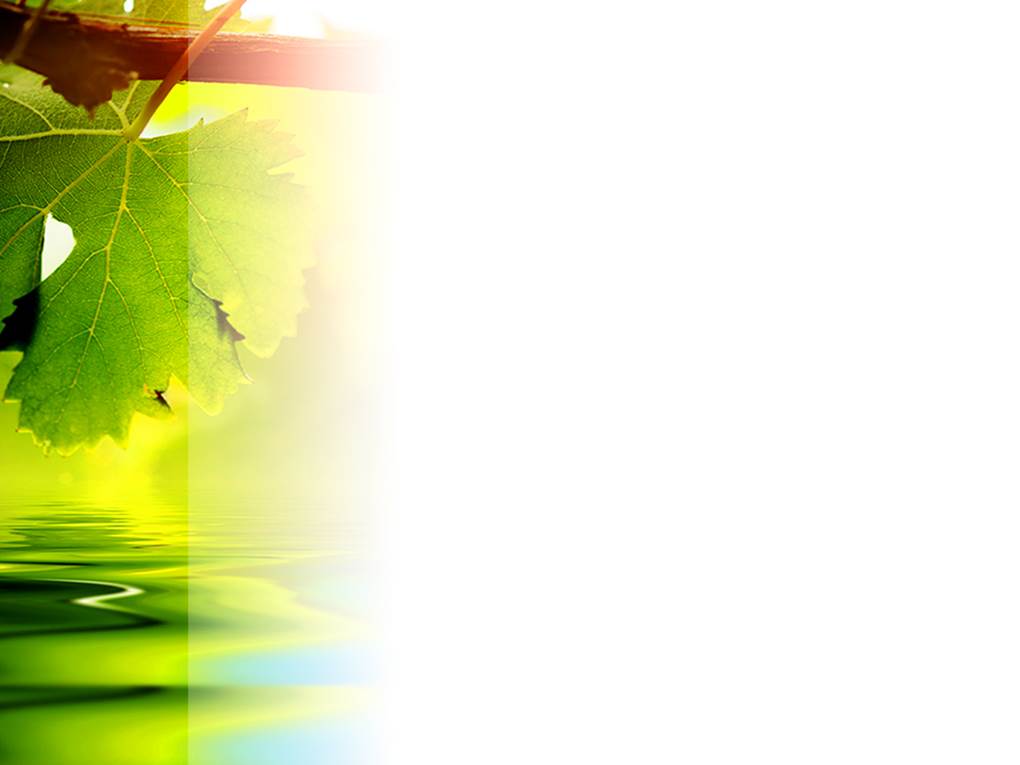 Characteristics:
very common in everyday talk
most of them tend to pass unnoticed
no problems for hearers to understand & interpret them
		
Challenges for cognitive & inferential accounts:
 what motivates the use of metonymies in communication,
when does the speaker use one expression to refer to another with which it is associated
 what constrains that association, become relevant.
Metonymy characteristics and challenges
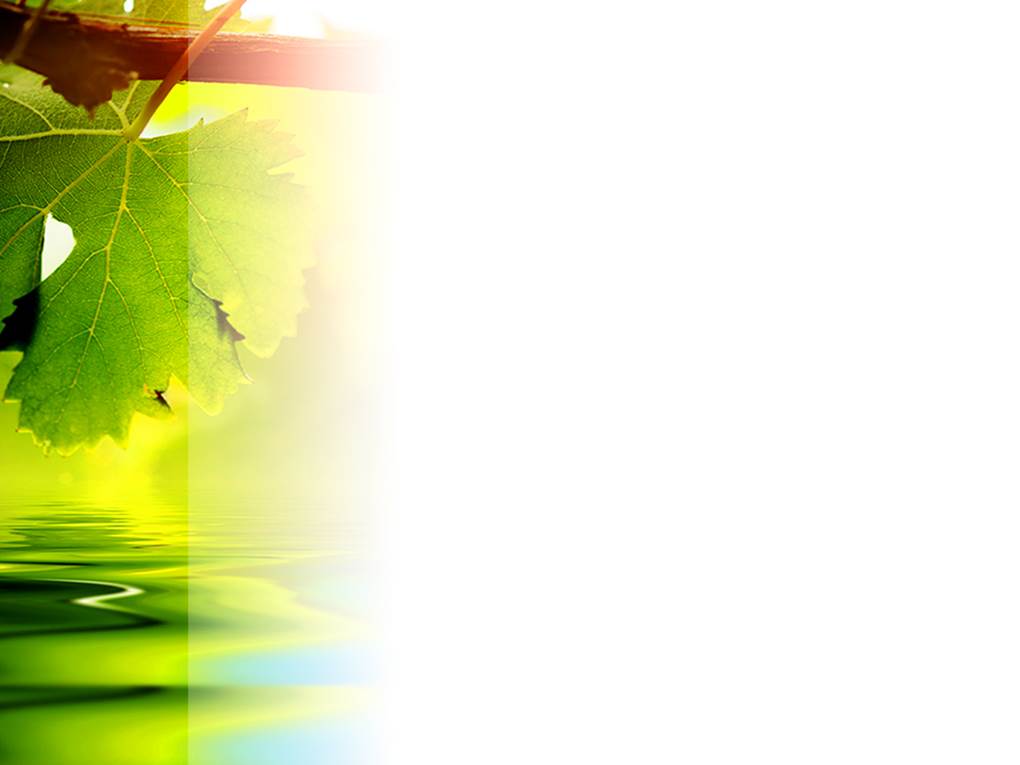 Metonymy as a transfer of meaning
Nunberg	Metonymy exploits a salient correspondence between properties associated with the lexical meaning of an expression (1995, 2004).
Classic example:
4. The ham sanwich is sitting at table 20.
                                   meaning transfer
Ham sandwich	Ham sanwich customer

Common noun expresses relevant property
PREVIOUS ACCOUNTS OF METONYMY
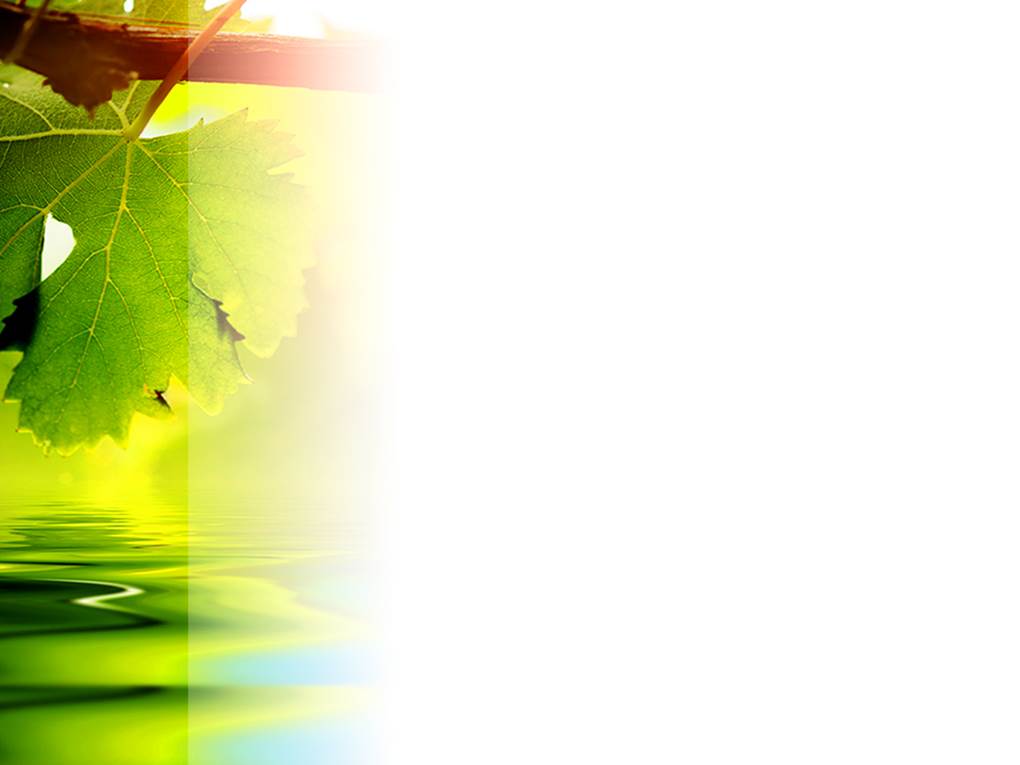 Nunberg‘s challenges
Nunberg’s analysis offers very interesting data but gives rise to some questions:
  How do meaning transfers work?
How does the hearer identify the intended referent if only the meaning of the common noun is transferred, but there is no unique/salient ham sandwich (NP) evoked? (Ward 2004)
How are metonymies involving proper names analysed if they have no meaning to be transferred?
 Falkum (2011)          Meaning transfer seems to be  			     a linguistic process 				     pragmatically constrained
PREVIOUS ACCOUNTS OF METONYMY
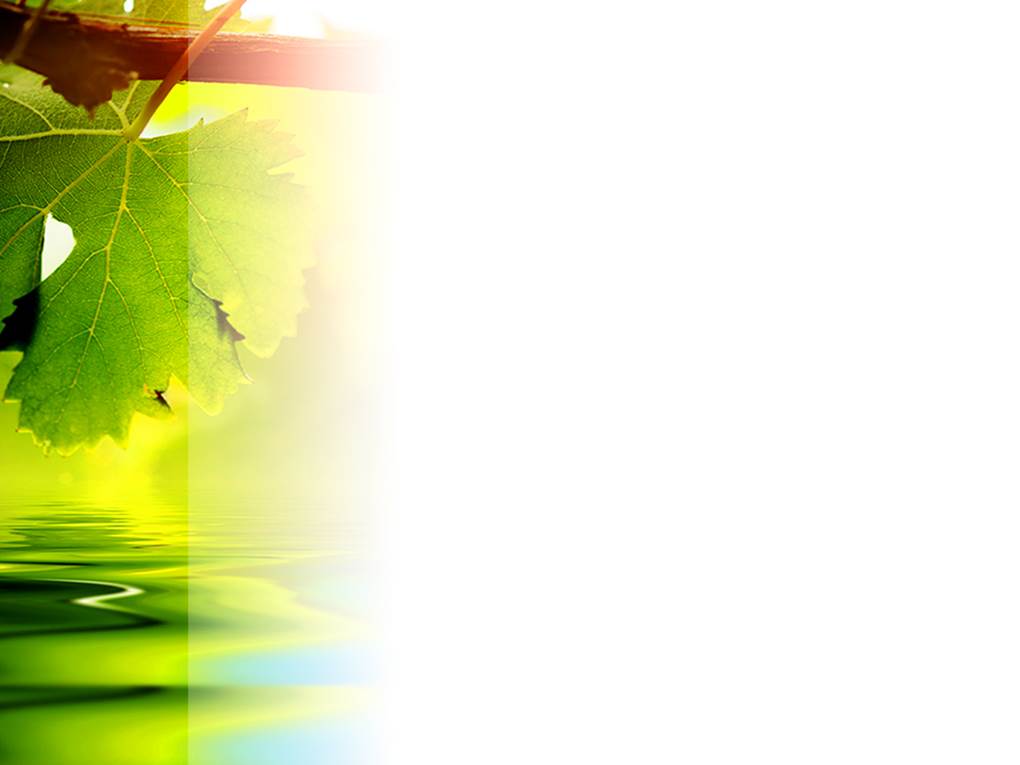 (2) Conceptual metonymies
Conceptual phenomena grounded in associations  licensed by cultural/experiential aspects.
Linguistic metonymies instantiate undelying conceptual mappings within a single domain.
They are based on contiguity.
Examples:
5. I’m reading Shakespeare (PRODUCER FOR PRODUCT).
6. Room 4 wants a bottle of wine (CONTAINER FOR CONTAINED).
7. The White House denies the allegations (PLACE FOR INSTITUTION).
PREVIOUS ACCOUNTS OF METONYMY
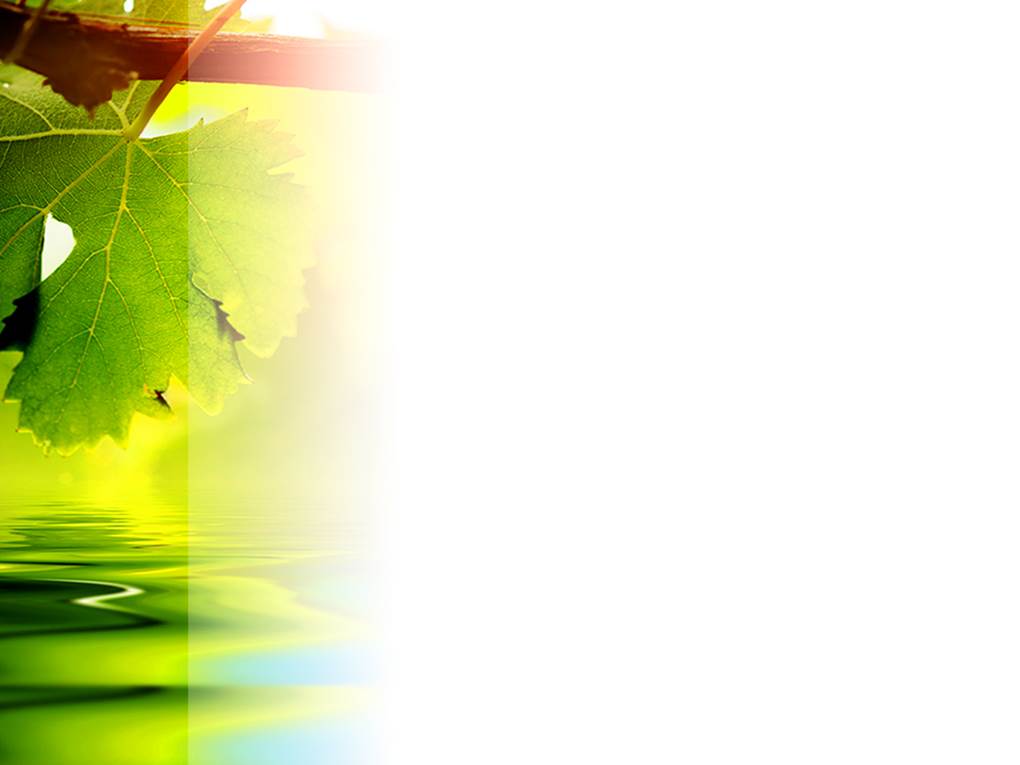 Cognitive Linguistics (CL) challenges
Metonymies are not only motivated by systematic mappings, but also by pragmatic factors, which have been left unexplored:
How do hearers infer which specific conceptual metonymy the speaker meant?:
8. The buses are on strike.
  9. I wouldn’t marry a BMW but I could live with a Volvo.
OBJECT FOR USER, VEHICLE FOR DRIVER, etc.
(2) How are metonymical utterances interpreted in context?

CL and pragmatics 	        complementary approaches
PREVIOUS ACCOUNTS OF METONYMY
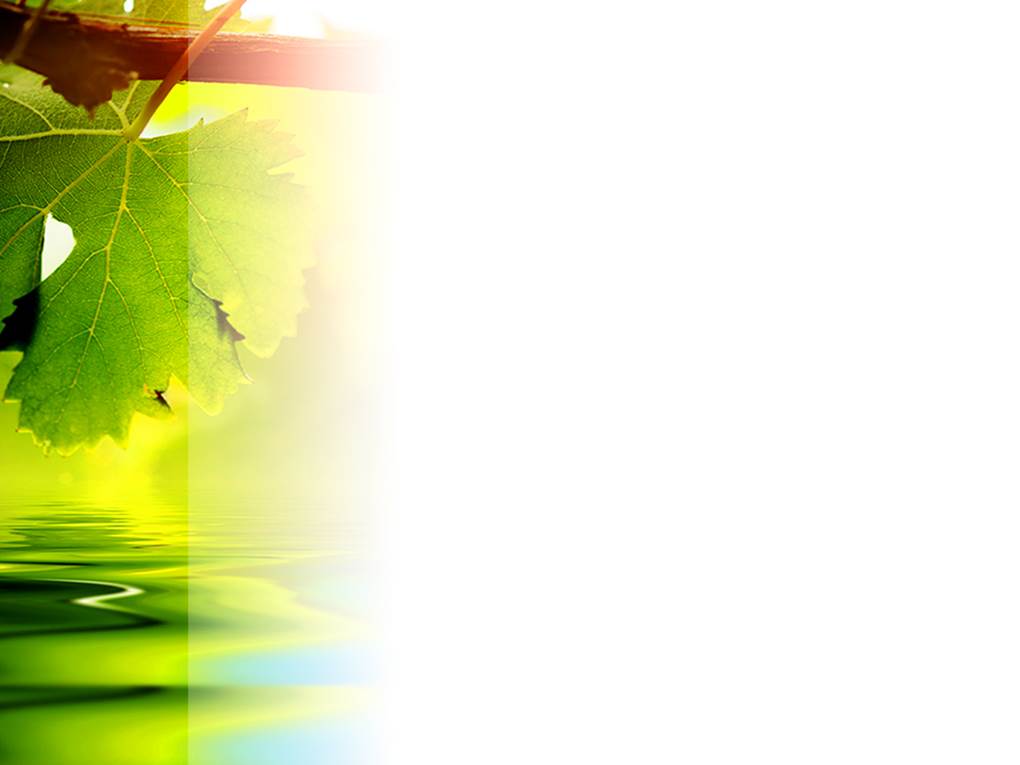 Relevance Theory (RT)
Communication    is primarily an inferential process
                                  involves mind-reading

 	Hearers recover speaker’s intended 
	meaning using the evidence provided

		   property of inputs to cognitive process
Relevance 			       processing effort
		   is assessed
				    positive cognitive effects

			        build an interpretation of speaker’s
Hearer’s goal     utterance that meets his      				        expectations of relevance
PRAGMATIC THEORY
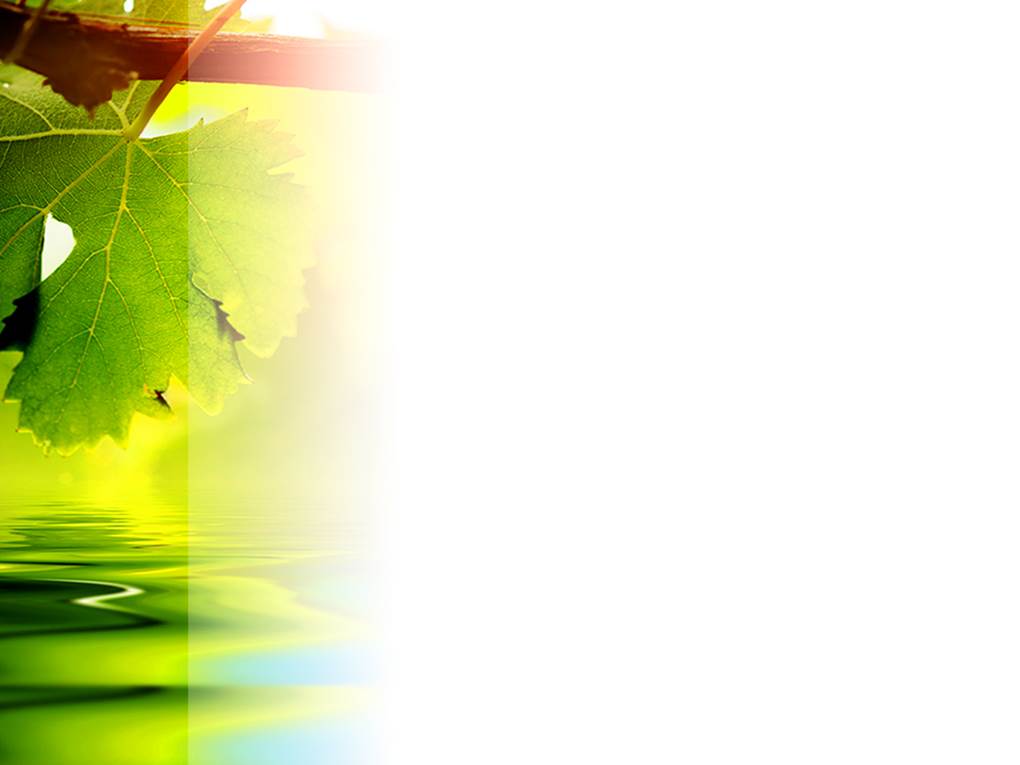 Lexical pragmatics
Gap between linguistic (underspecified) meaning & speaker’s meaning?
Mutual adjustment of

explicit content	contextual 		contextual (explicature)		assumptions		implications

RT’s claim: hearers construct (ocassion-specific) concepts during on-line comprehension from linguistically-specified meanings.
Relevance Theory (RT)
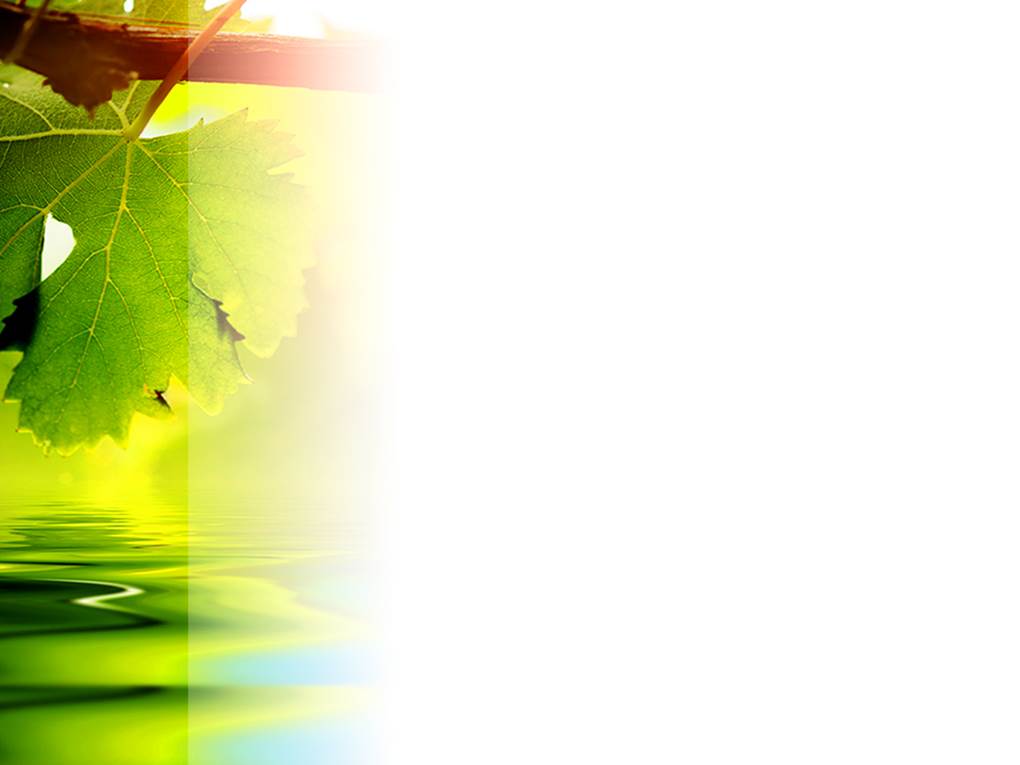 Constraints on metonymy processing
Example:
10. Waiters in a café are running around trying to serve customers their correct orders in time. A waiter carrying a ham sandwich is looking for the customer who ordered it. Another waiter says:
The ham sandwich is sitting at table 20.
                  		       transfer of reference
Ham sanwich customer
                                   
1.Highly accessible contextual assumptions activated by the situation (encyclopaedic info): 
Ham sandwiches are possible orders at a café.
A customer at least has ordered a ham sandwich.
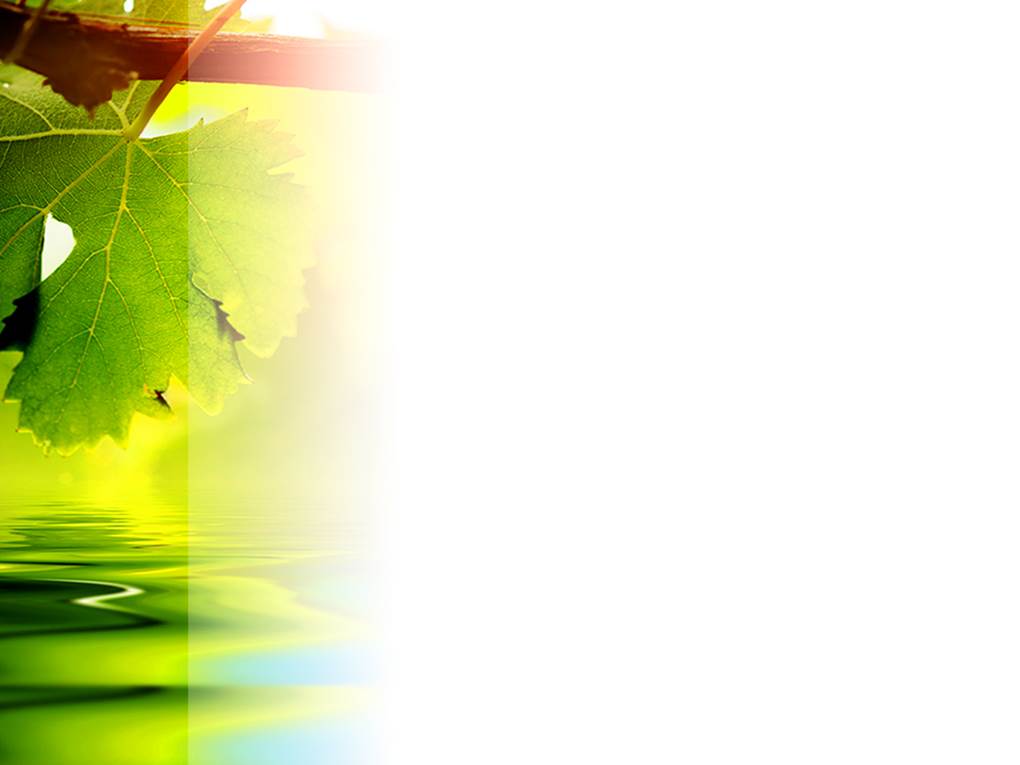 2. The encoded meaning of THE HAM SANDWICH singles out the unique relevant person in the context intended by the speaker:
    The customer who has ordered a ham sandwich
  Waiter identifies customer at table 20 as the referent of the expression

The customer I’m looking for is at table 20 
(implicated conclusion)

The whole inferential process constrains the range of possible referents for ham sanwich:

  physical environment
Hearers’          encyclopaedic knowledge        context
assumptions	  memories and beliefs
			  preceding linguistic context
Constraints on metonymy processing
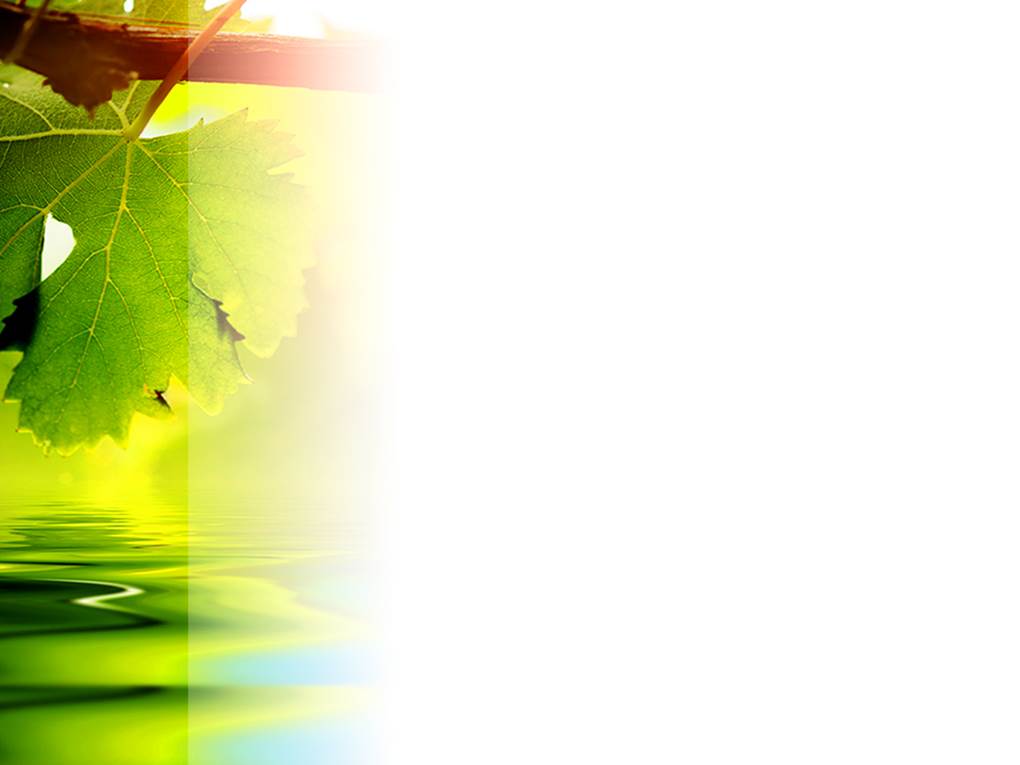 Carston         words’ schematic meanings function as
constraints in the process of accessing & constructing a concept to get speaker meaning.
Metonymical constraints:
General constraint: stategy for communicating individual concepts.
Specific constraint guides the hearer through the inferential process to the intended referent.
Constraints on metonymy processing
Definite references: introduce a uniqueness feature in interpretation process:

X is uniquely F
Proper nouns:
speaker associates that concept with the information:

X is called PN
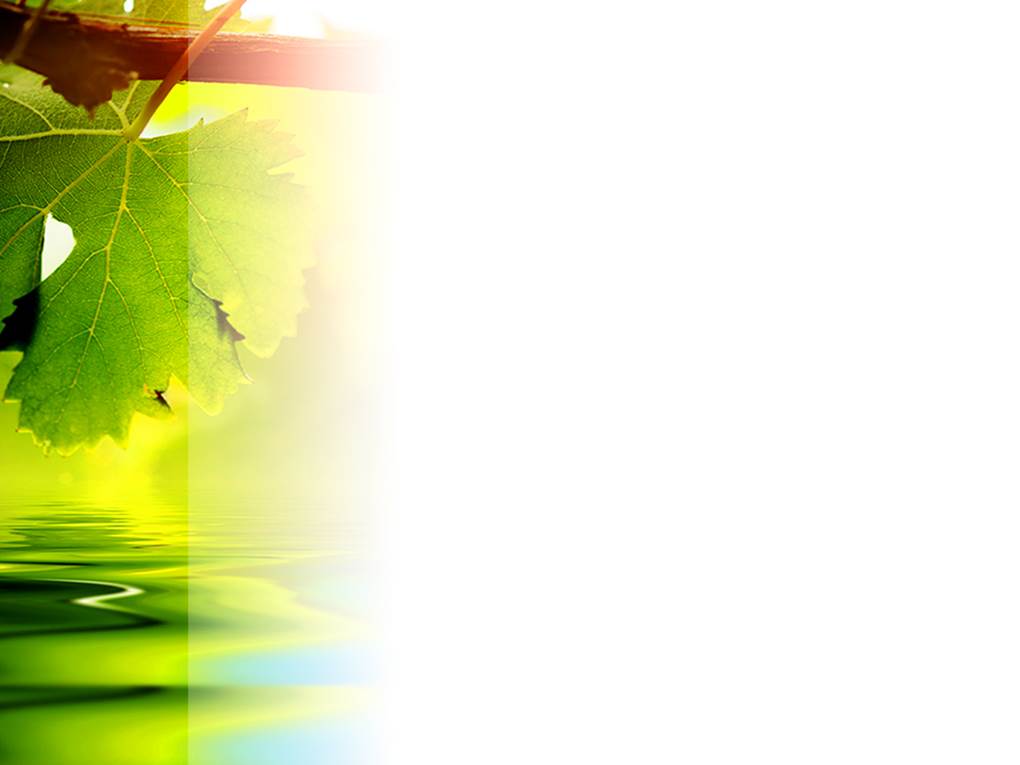 Examples:
11. The red hat left in a hurry	 X is a unique red hat
 12. Big Nose is coming to the meeting.

     X is called Big Nose







Inferential pragmatic processes guided by hearer’s expectations of relevance.

With repeated use, a metonymy may become a pragmatic routine (PRODUCER FOR PRODUCT, BUILDING FOR INSTITUTION, etc.).
Speaker’s intended meaning
Underspecified linguistic meaning
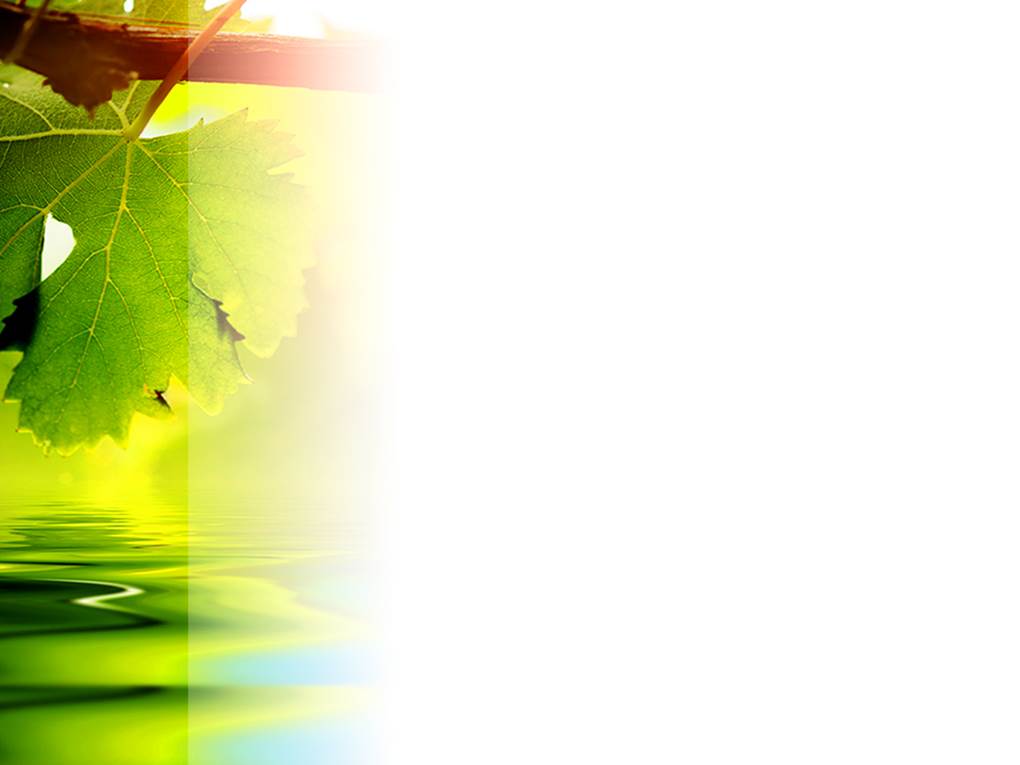 Uses of metonymy in communication
Naming: To fill a slot in the vocabulary when the speaker does not know the name or does not want to reveal the real identity, as a nickname or ad hoc name:

      13. Deep Throat was in the CIA.
      14. Green Jacket is having a good time.


Metonymies recurrently used among groups of language users may work as mutually manifest assumptions for quick and easy referent identification purposes.
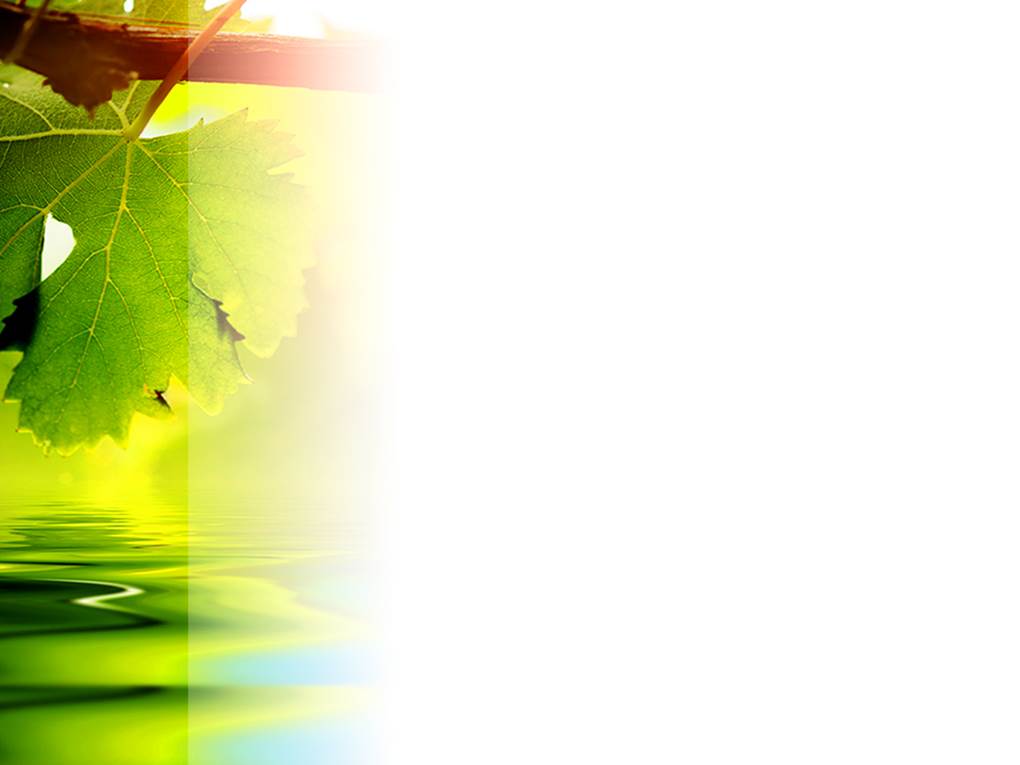 (2) Referential shorthands/pragmatic routines: Abbreviated way of referring to individuals or objects when the literal description is longer.

15. I’d like an espresso (coffee) or a chai (tea).
16. I drive a BMW (car).

Most efficient way to economise processing effort in identifying the referent.

(3) Humorous or poetic effects expressing speaker’s attitude towards the referent.
   
17. Peter finally married money.
18. The pen is mightier than the sword.
 
Extra processing effort is offset by an increase in contextual effects.
Uses of metonymy in communication
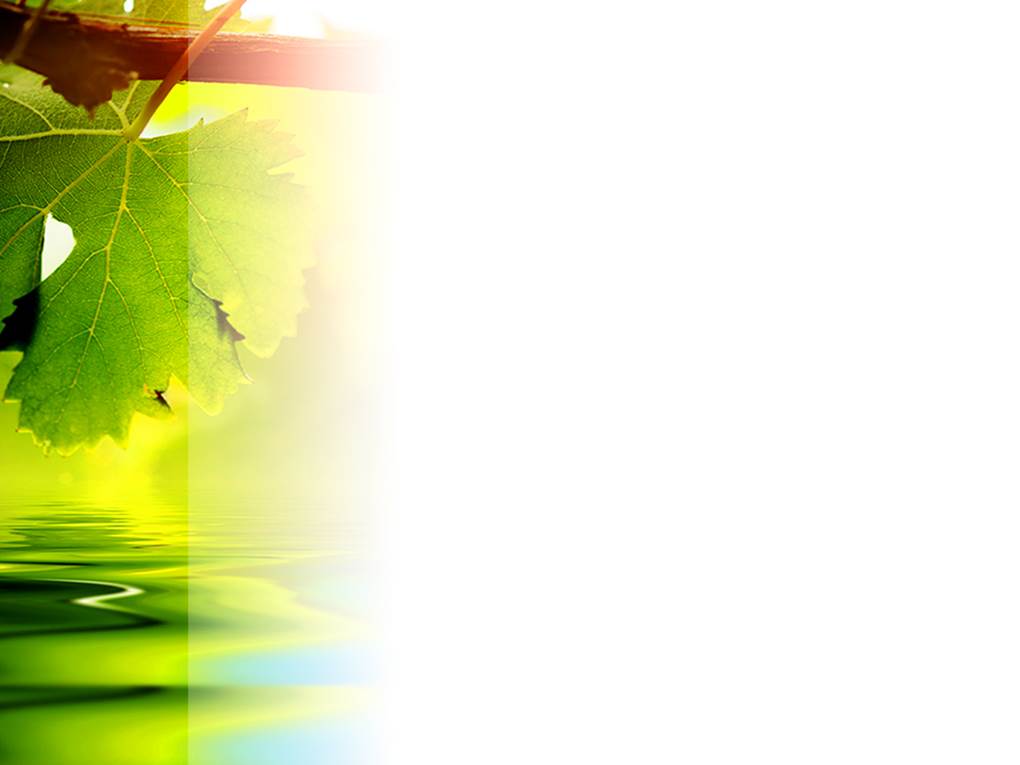 References
Benczes, R., Barcelona, A. & Ruiz de Mendoza, F. J. (2011). Defining Metonymy in Cognitive Linguistics: Towards a Consensus View. Amsterdam and Philadelphia: John Benjamins.
Bosch, P. et al. (2011). Definite reference: Salience is only a poor substitute for uniqueness. PRE-CogSci 2011. Workshop on Production of referring expressions. 20 July, 2011. Boston.
Carston R. (2002). Thoughts and utterances: The Pragmatics of Explicit Communication. Oxford: Blackwell.
Carston, R. (2012). Word meaning and concept expressed. Linguist. Rev. 29 (4): 607--623. 
Carston, R. (2013). Word meaning, what is said and explicature. In: What Is Said and What Is Not. Stanford: CSLI Publications:175--204. 
Falkum, I. L. (2015). The how and why of polysemy. Lingua 157: 83-99.
Gibbs R. Jr. (1994). The Poetics of Mind. Cambridge: Cambridge University Press.
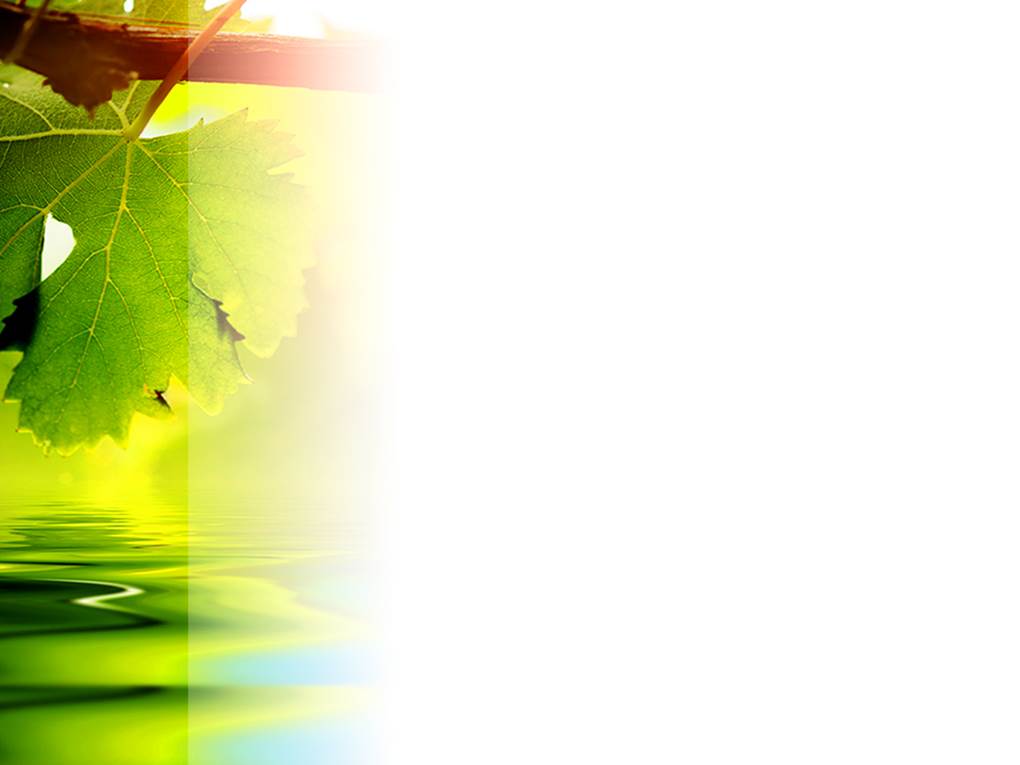 References
Gibbs R. Jr. (1999). Speaking and thinking with metonymy. In K-U Panther & G. Radden, Metonymy in language and thought (pp. 61-76). Amsterdam, The Netherlands: John Benjamins Publishing Company.
Kaplan D. (1989). Demonstratives. In J. Almog, J. Perry, H. Wettstein (Eds.), Themes from Kaplan. Oxford: Oxford University Press.
Nunberg G. (1995). Transfers of meaning. Journal of Semantics, 12, 109-132.
Nunberg G. (2004). The pragmatics of deferred interpretation. In L. Horn, & G. Ward (Eds.), The handbook of pragmatics (pp. 344-365). Oxford: Blackwell.
Papafragou A. (1996). On metonymy. Lingua 99, 169-195.
Panther K-U., & Thornburg L. (1999). The potentiality for actuality metonymy in English and Hungarian. In K-U. Panther, & G. Radden (Eds.), Metonymy in language and thought (pp.333-360). Amsterdam: John Benjamins.
Peirsman, Y. &  D. Geeraerts (2006), “Metonymy as a prototypical category”, Cognitive Linguistics 17 (3): 269-316.
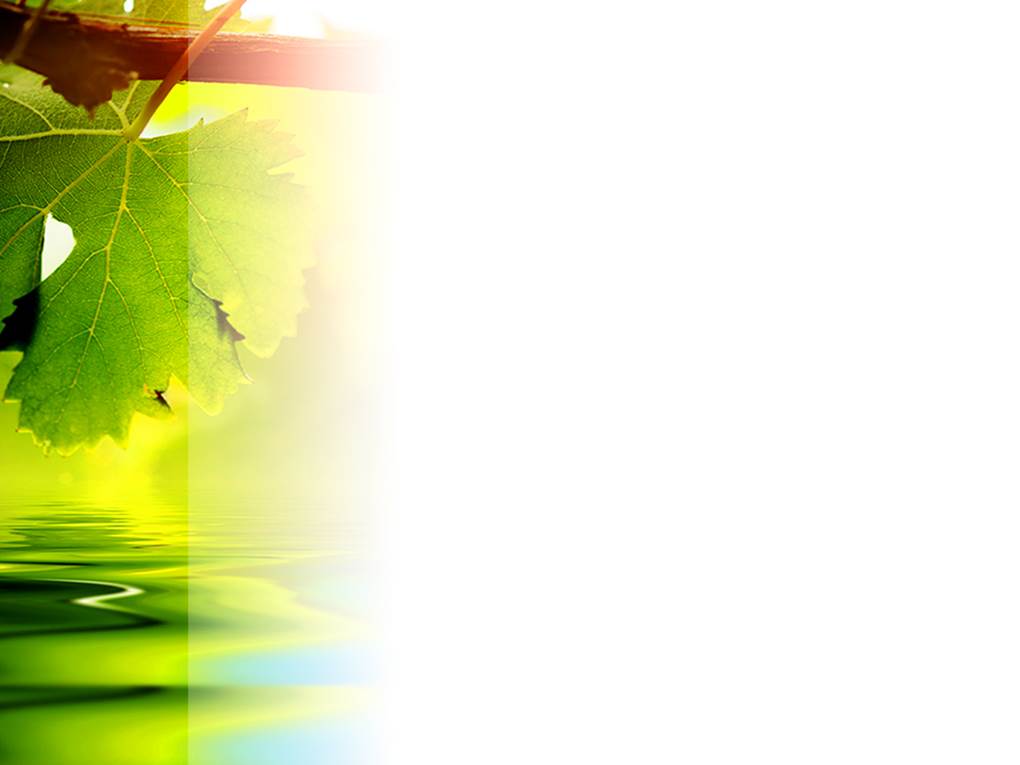 References
Powell G. (2010). Language, Thought and Reference. Hampshire: Palgrave Studies in Pragmatics, Language and Cognition, Palgrave Macmillan.
Radden G., & Kövecses Z. (1999). Toward a theory of metonymy. In K.-U. Panther, & G. Radden (Eds.), Metonymy in language and thought (17-60). Amsterdam: John Benjamins.
Ward, G. (2004). Equatives and Deferred Reference. Language, 80 (2), 262-289.
Wilson D. (2003). Relevance and lexical pragmatics. Italian Journal of Linguistics/Rivista di Linguistica, 15, 273-291.
Wilson D., & Carston, R. (2007). A unitary approach to lexical pragmatics: Relevance, inference and ad hoc concepts. In N. Burton-Roberts (Ed.), Pragmatics (pp. 230-259). Basingstoke: Palgrave.
Wilson, D. (2009). Parallels and differences in the treatment of metaphor and relevance theory and cognitive linguistics. Stud. Pragmat. 11,:42--60.
Thank you
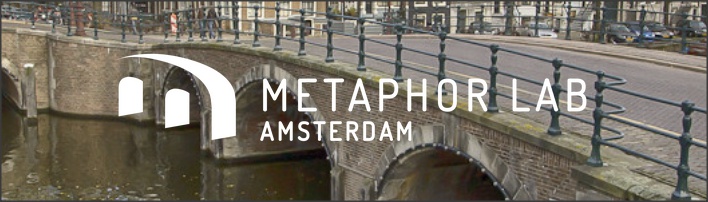 barbara.eizaga@uca.es